AITeC Project Award ２０２３受賞プロジェクト　発表
AITeC Project Award
2020年度より開催されているコンテストで、AITeC会員のAIの社会実装に向けた実証事業（プロジェクト）や様々な活動を表彰するもので、今年度で4回目になります。

毎年度、会員よりエントリーされたプロジェクトを、会長、副会長、各WGリーダー等で審査して、結果を発表してまいりました。

今年度は14件の応募があり、優秀賞、準優秀賞、奨励賞3件を選出させていただきましたので発表させていただきます。
今年度エントリーされた１４プロジェクト
Generative AI Study Group
地域医療・介護・ヘルスケアDX研究会
次世代テックフォーラム他（関西支部WG）
京都プロジェクト（地域連携WG）
スーパーコンピューターによる計算科学と人工知能の融合セミナー（神戸支部WG）
特許コンフリクトチェックアプリの試作（AIリビングラボWG）
体育心拍センサー 中高体育×DSプロジェクト（教育WG）
オンライン健康イベントプロジェクト（HumanLifeWG）
中高生向け生成AIワークショップ企画（教育WG）
KAMISAマッチング（観光・地域連携・AIツール・AIサービスシステムWG）
協同データ基盤プロジェクト（AIツールWG）
日本科学未来館プロジェクト／AIコミュニケーションイベントプロジェクト（AIサービスシステムWG）
AI人材タイプ診断プロジェクト（AIサービスシステムWG）
科学コミュニケーションイベントプロジェクト（AIサービスシステムWG）
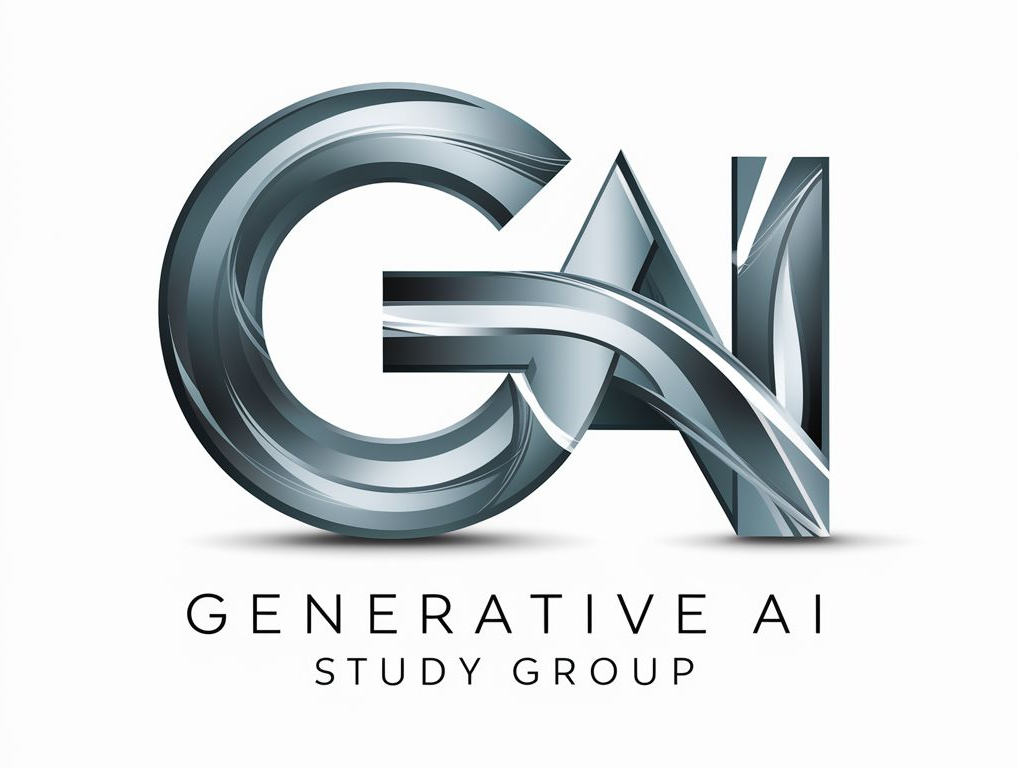